МНОЖЕЊЕ И ДИЈЕЉЕЊЕ ТРОЦИФРЕНИХ БРОЈЕВА ЈЕДНОЦИФРЕНИМ(вјежба)
Поновимо поступак дијељења!
1. начин:
736 : 8 =
(720 + 16) : 8 =
720 : 8 +
16 : 8
=
90 + 2
=
92
2. начин:
736 : 8 =
(800 - 64) : 8 =
800 : 8 -
64 : 8
=
100 - 8
=
92
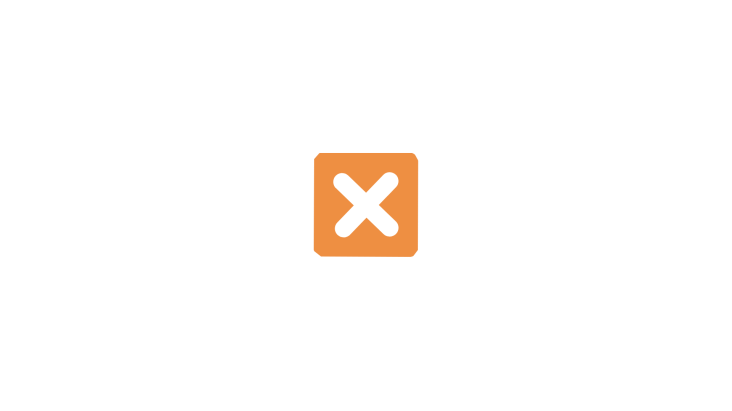 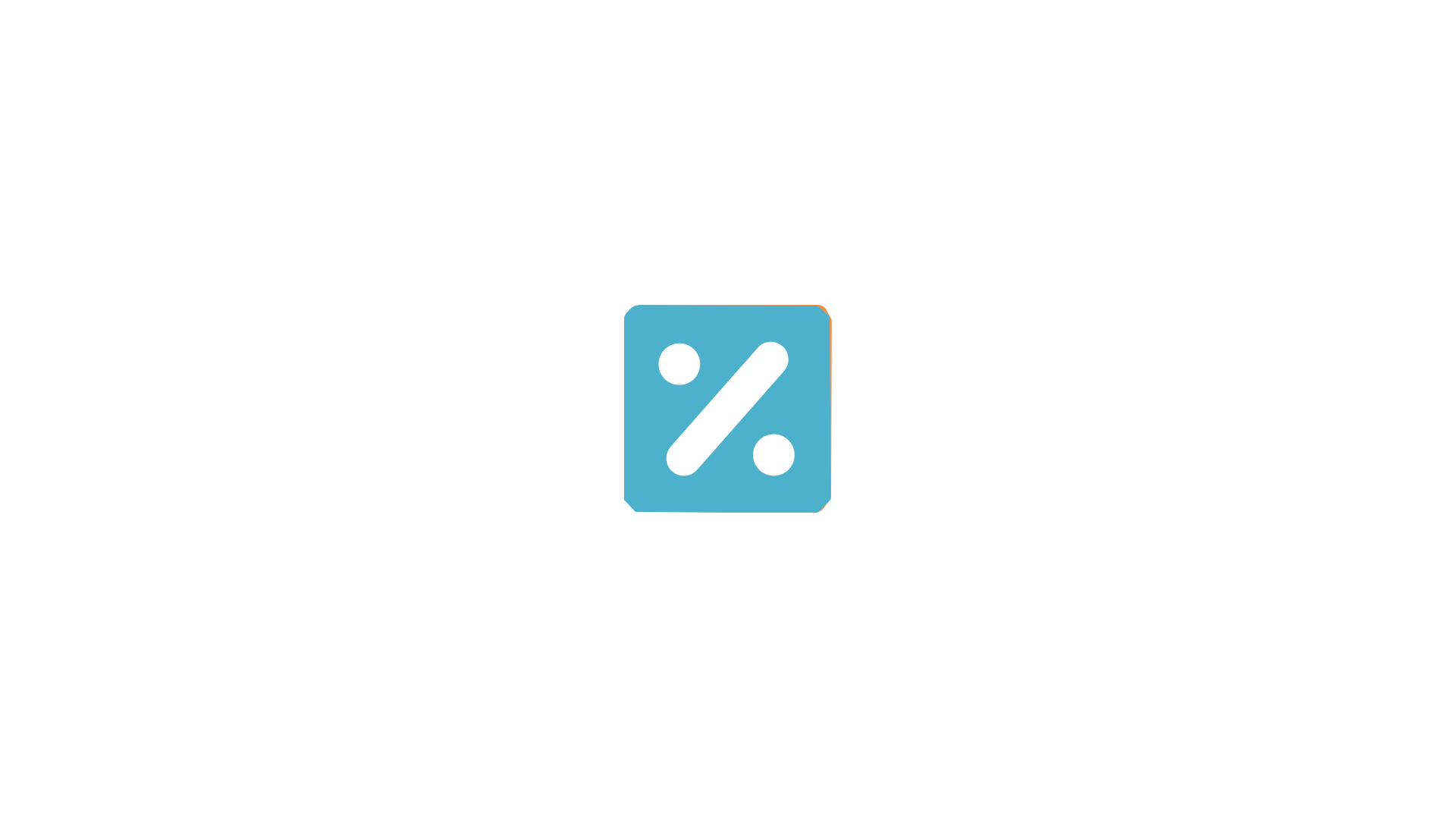 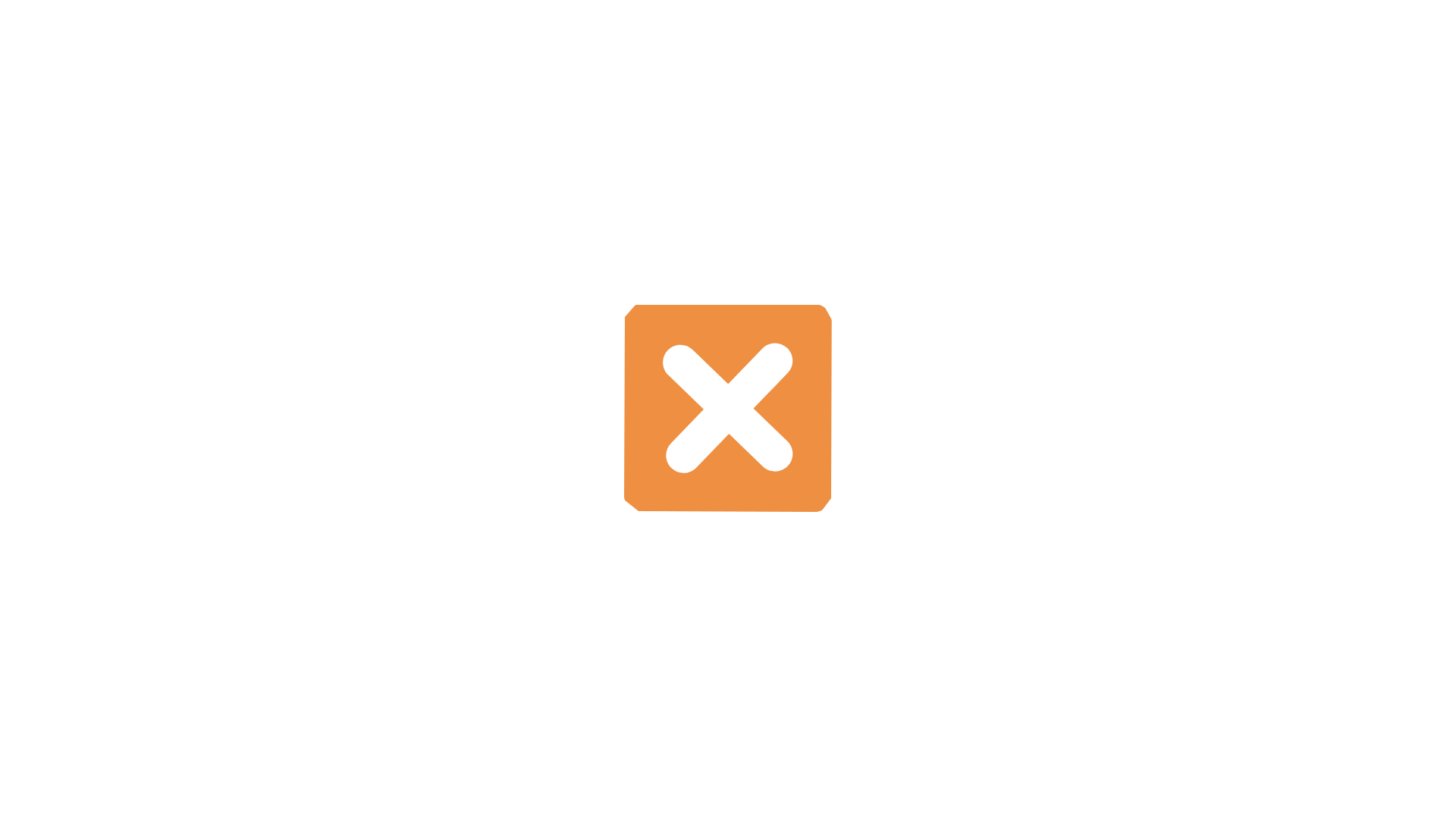 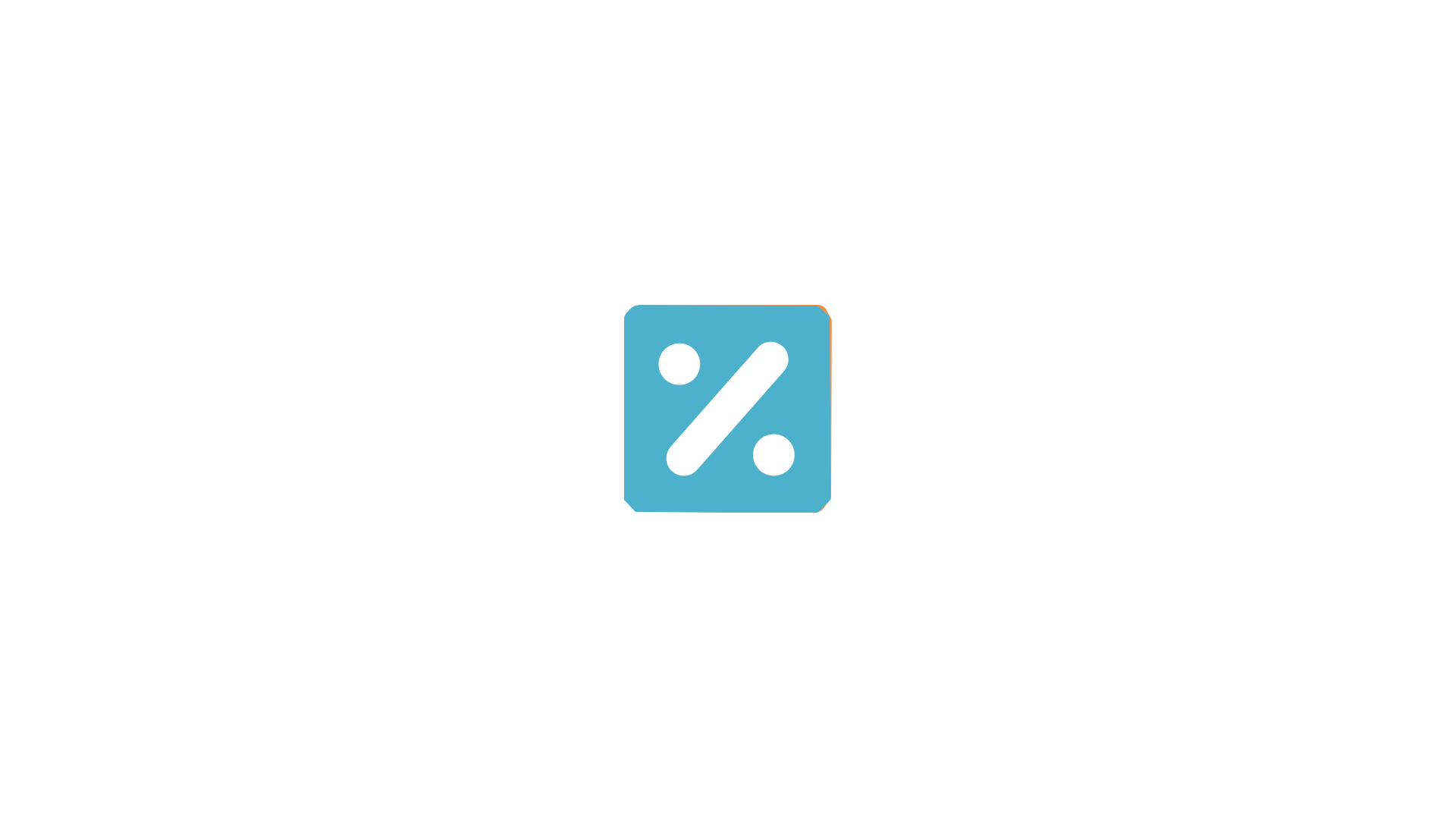 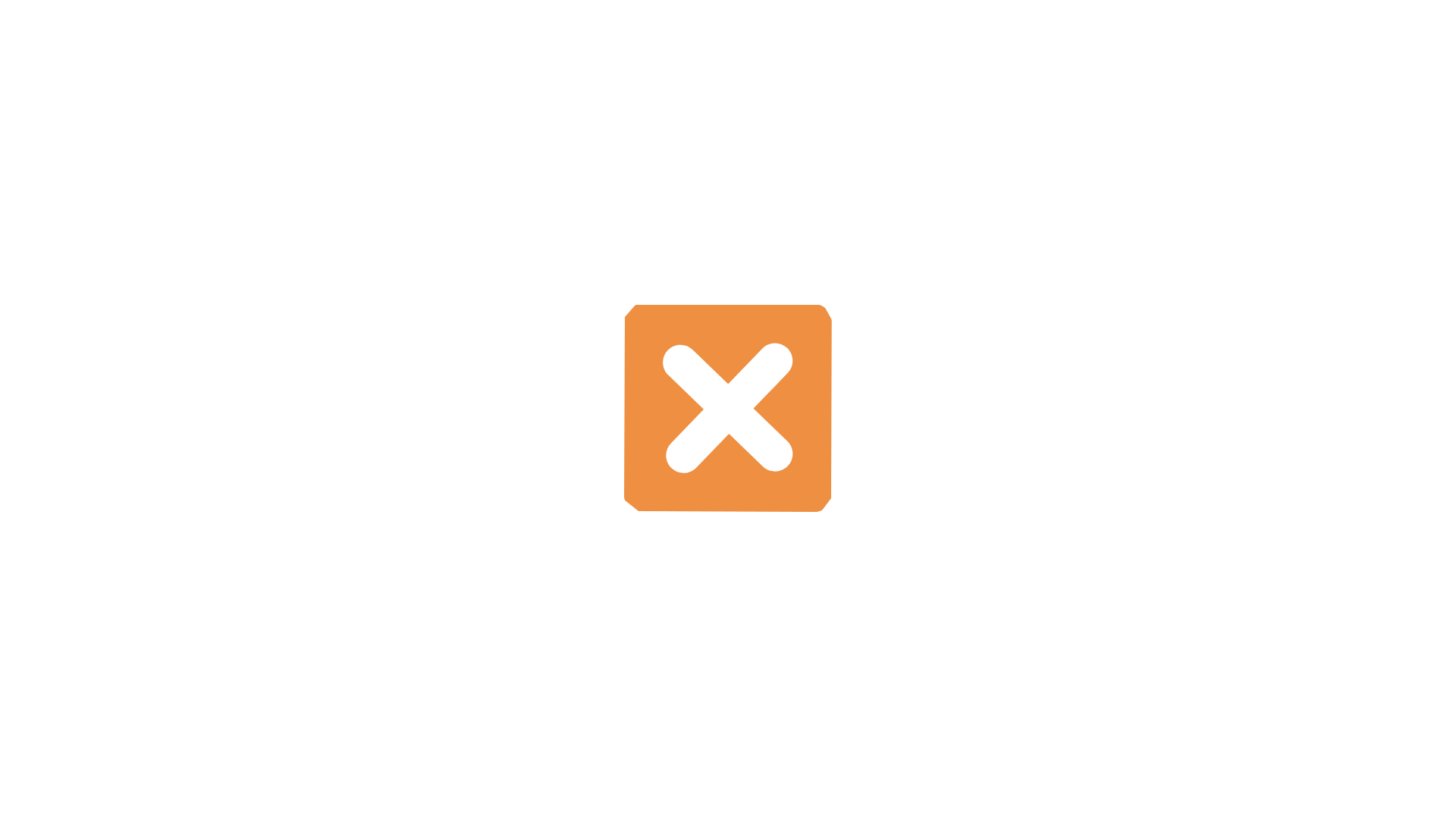 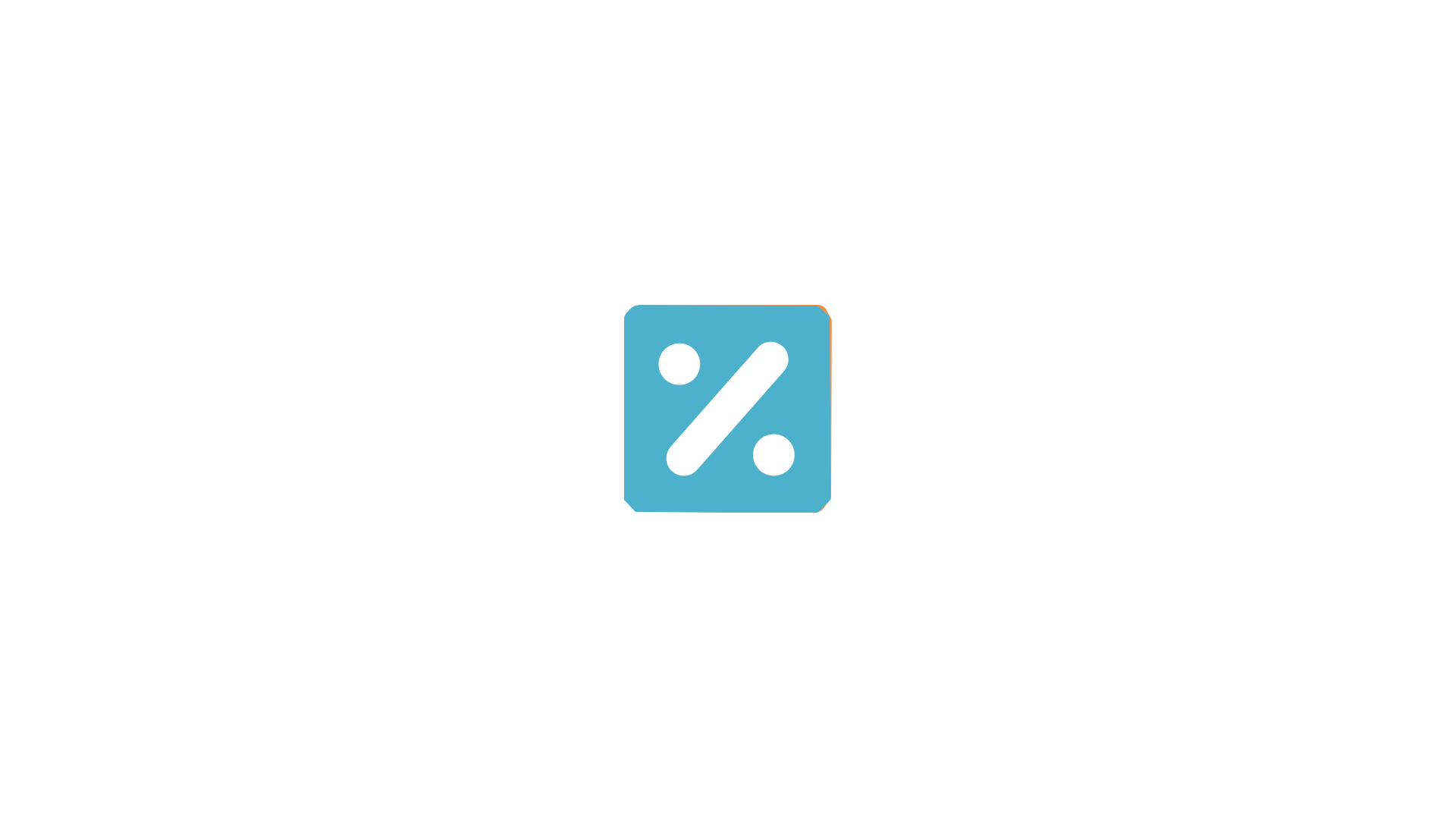 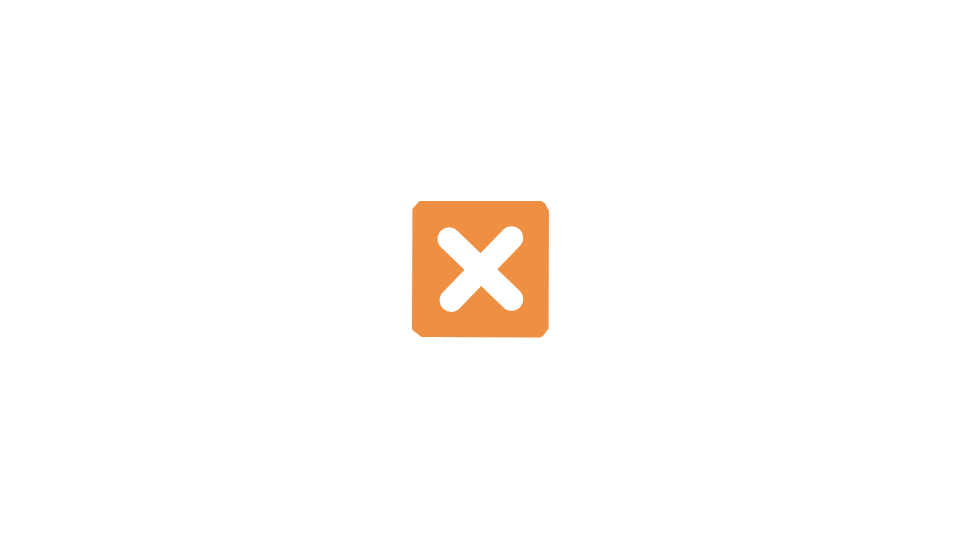 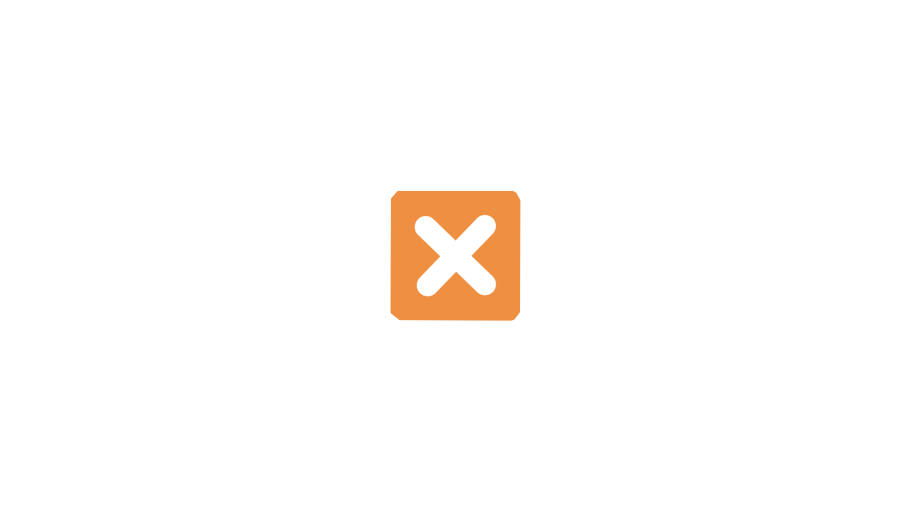 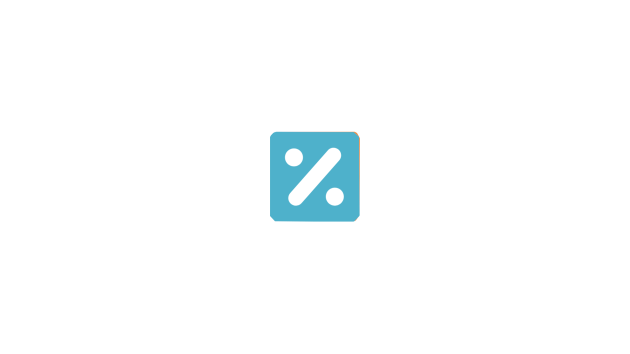 Тачност урађеног задатка провјеримо супротном рачунском операцијом тј. множењем.
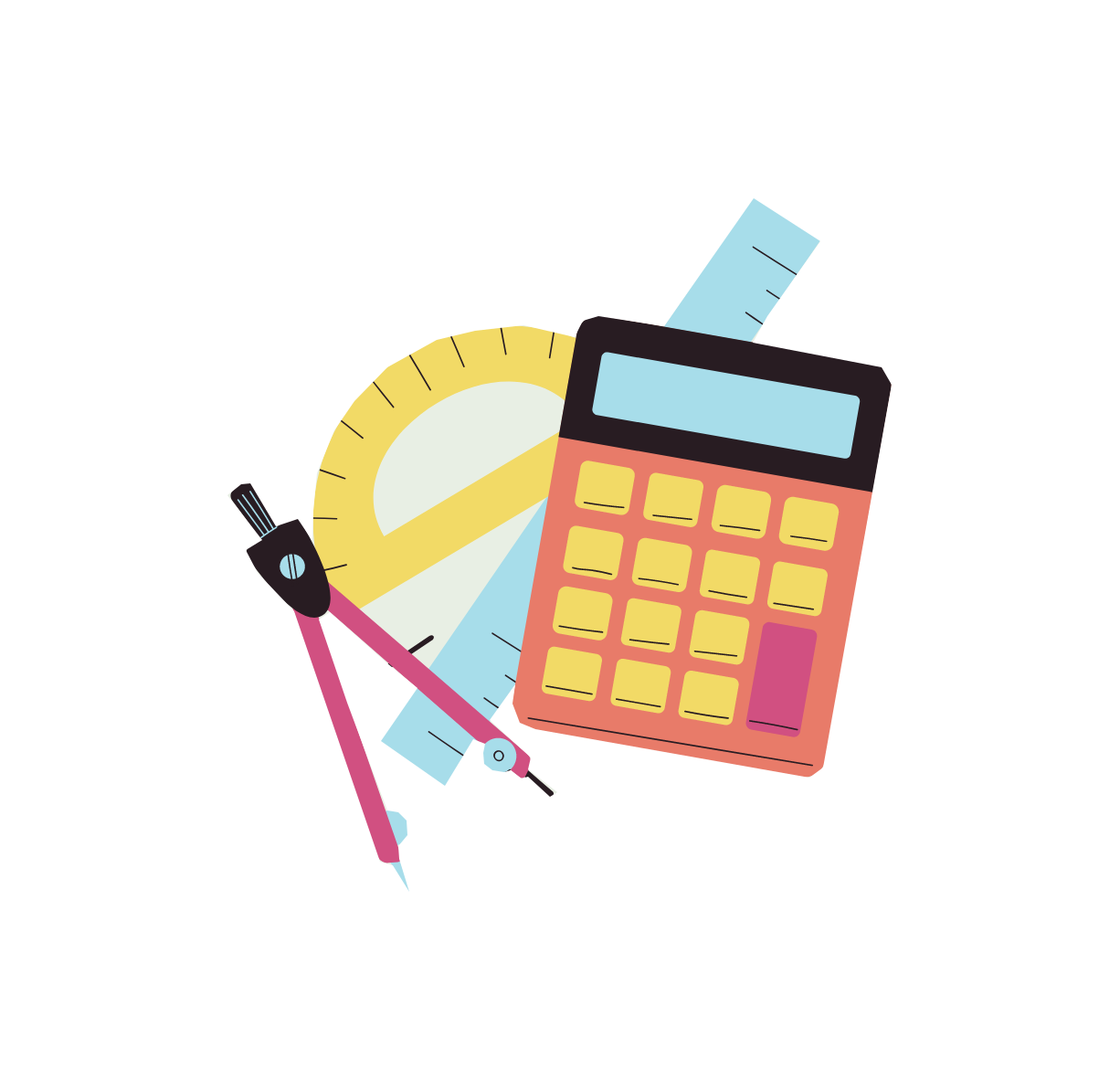 92 · 8 = (90 + 2) · 8 = 90 · 8 + 2 · 8 = 720 + 16 = 736
У три авиона путовало је по 136 путника. Колико је то укупно путника?
136 · 3 =
(100 + 30 + 6) · 3 =
100 · 3 +
30 · 3 +
6 · 3
=
=
300 + 90 + 18 =
390 + 18 =
408
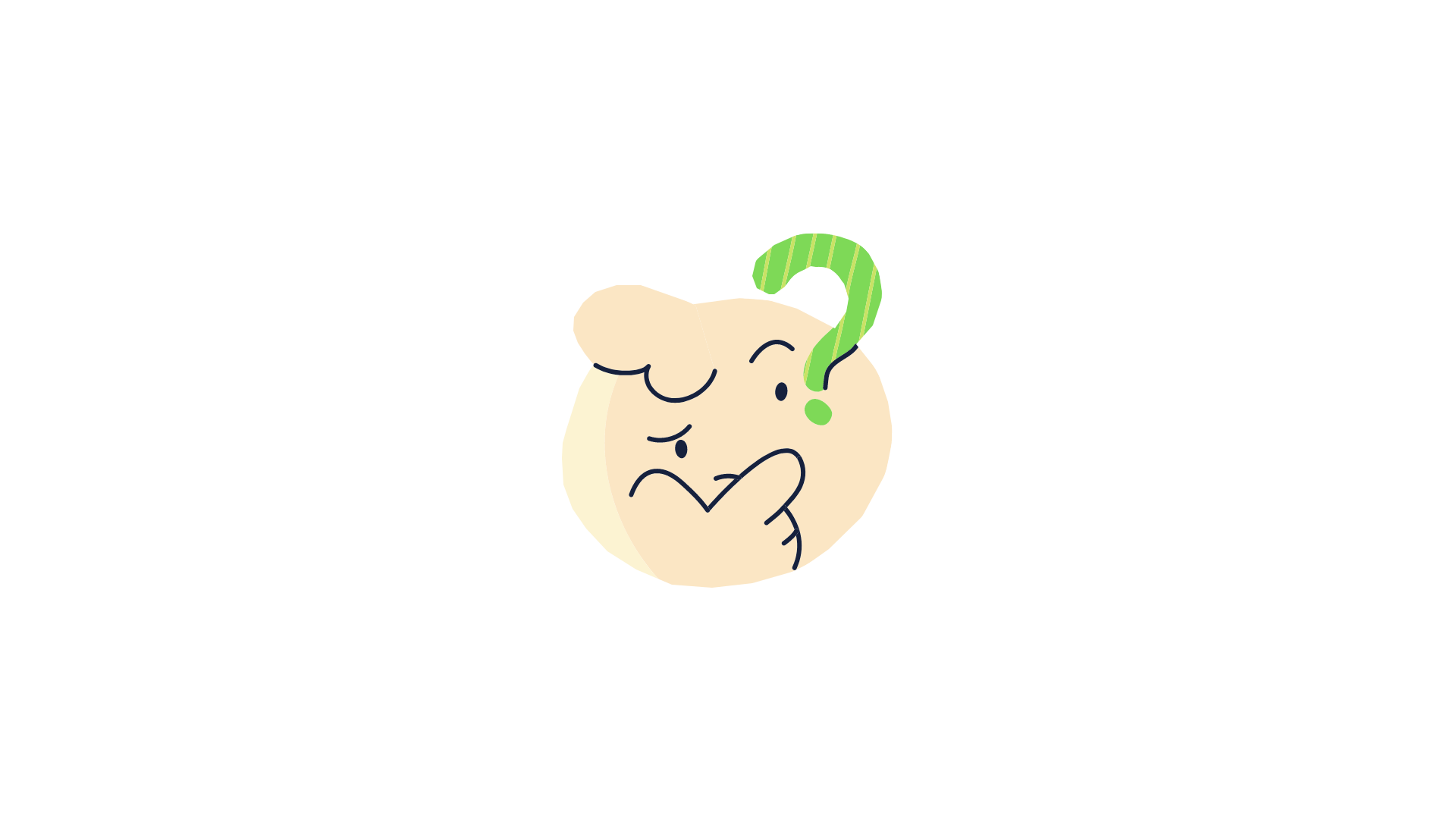 ОДГОВОР:
	Укупно има 408 путника.
2. У једном реду воћњака засађено је 128 садница јабука. Колико садница има у четири таква реда?
128 · 4 =
(100 + 20 + 8) · 4 =
100 · 4 +
20 · 4 +
8 · 4 =
=
400 +
80 +
32
=
480 + 32
=
512
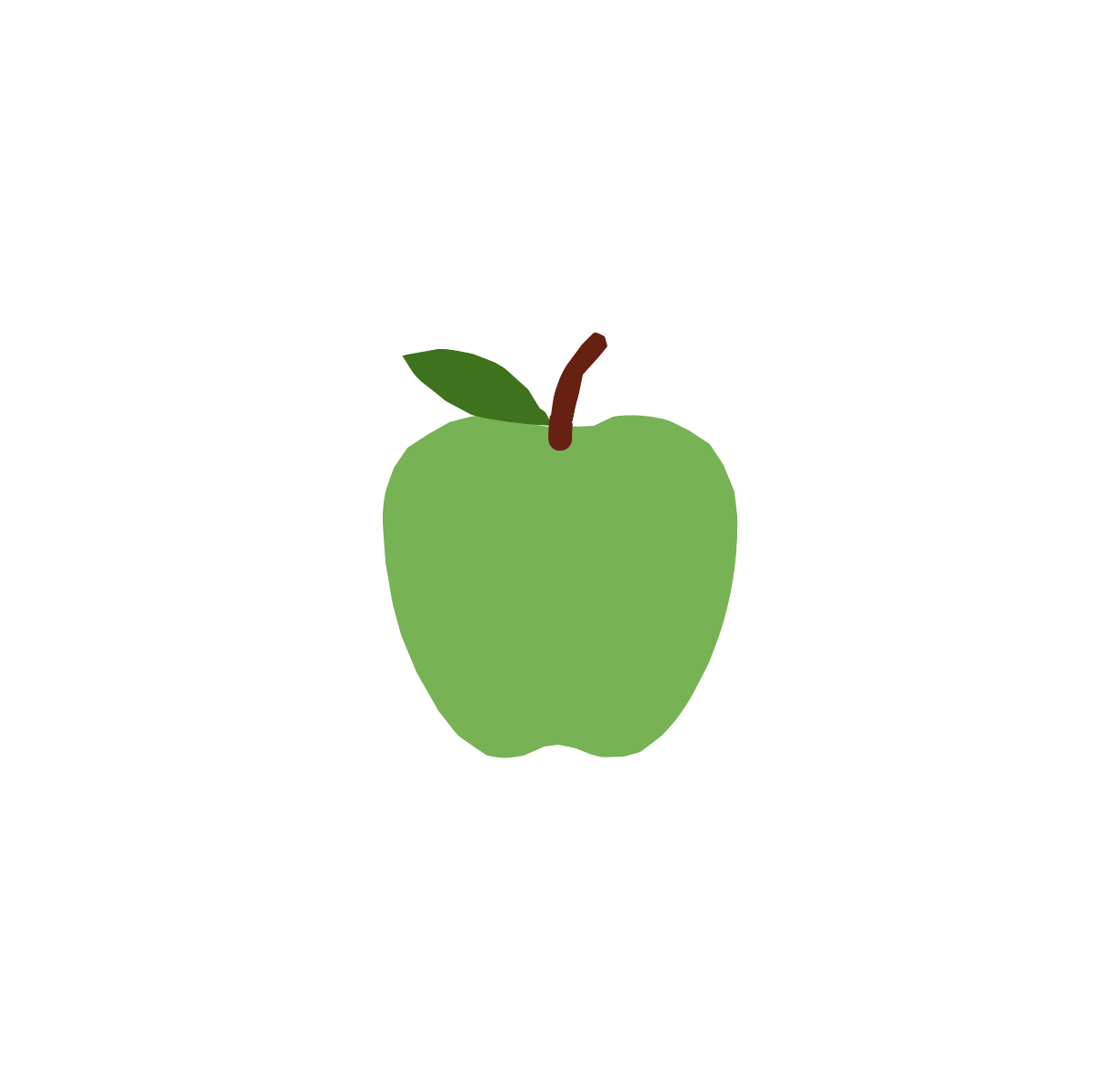 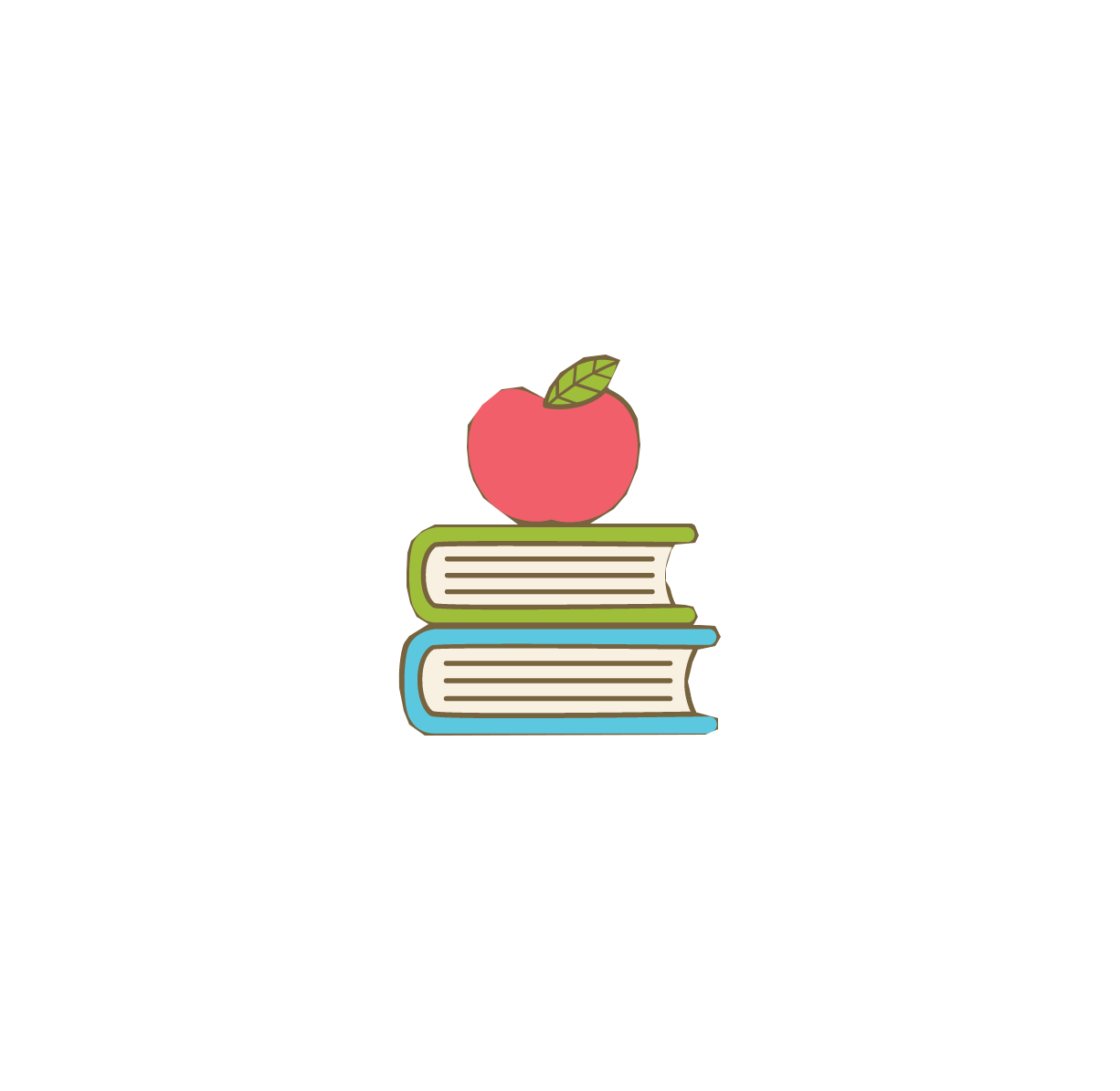 ОДГОВОР:
	У четири реда има 512 садница.
3. Који број је четири пута мањи од броја 380?
380 : 4 =
(360 + 20 ) : 4 =
360 : 4 + 20 : 4 =
90 + 5
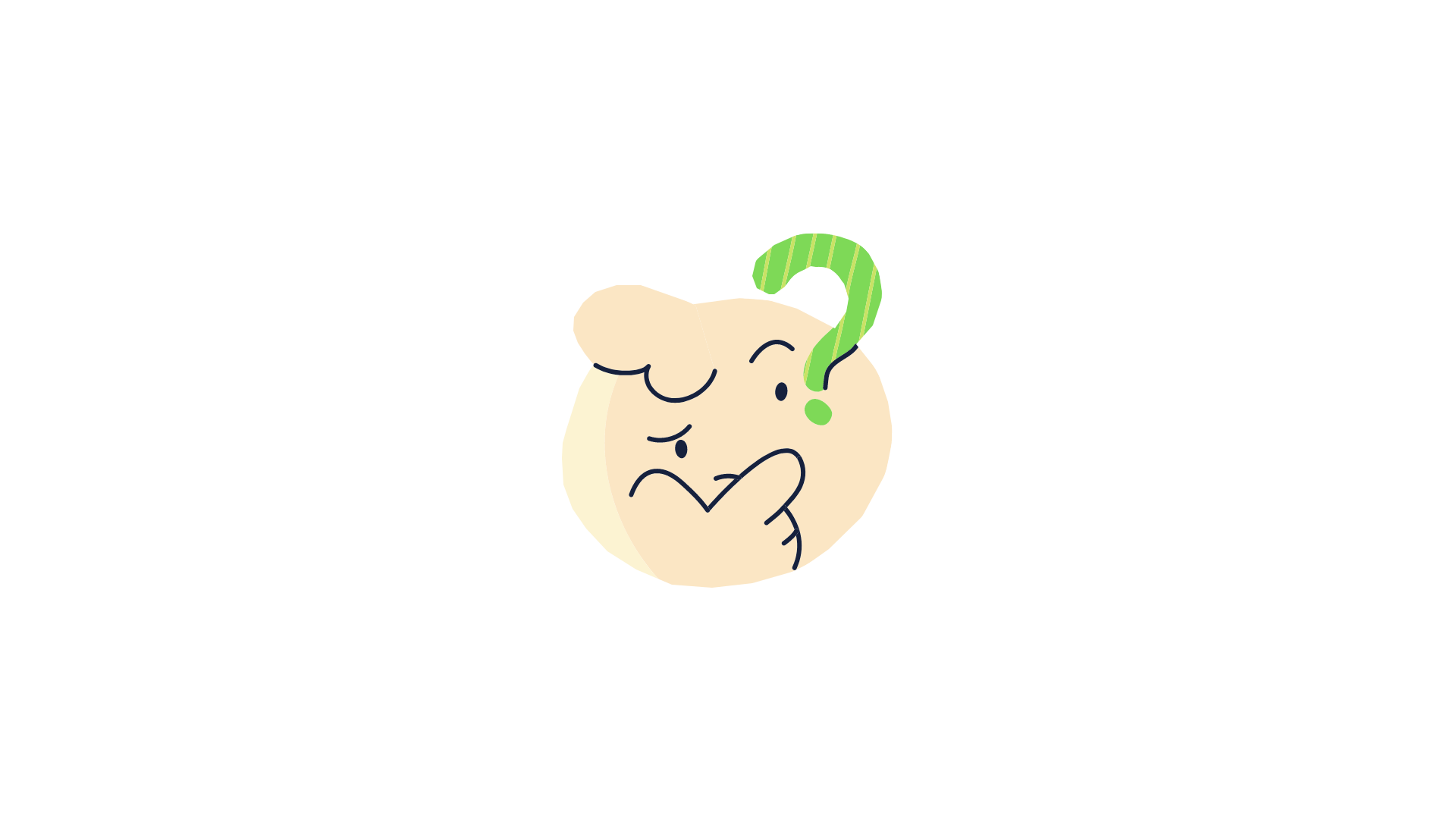 95
=
ОДГОВОР:
	Број 95 је четири пута мањи од броја 380.
4. Милош је путујући за 7 дана прешао 266 километара. Сваког дана је прелазио исту дужину пута. Колико је прелазио сваког дана?
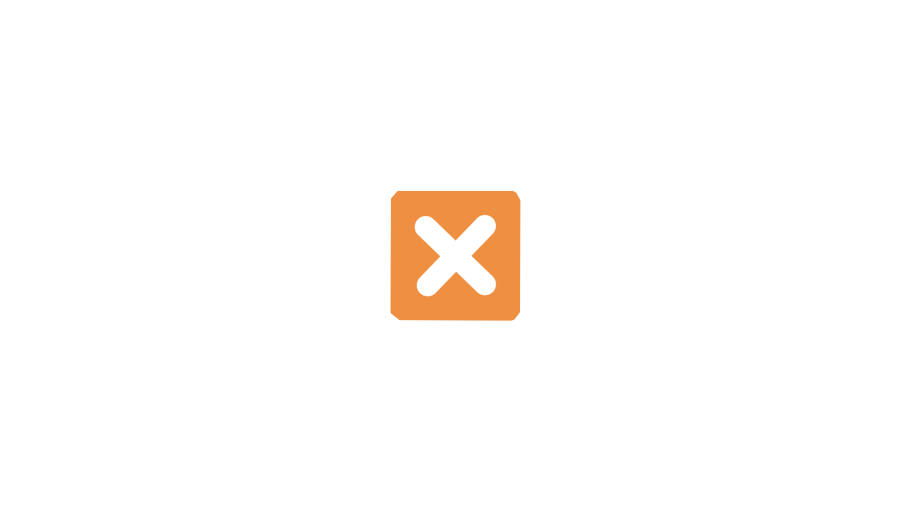 266 : 7 =
(210 + 56) : 7 =
210 : 7 +
56 : 7 =
30 + 8 =
38
266 : 7 =
(280 - 14) : 7 =
280 : 7 -
14 : 7 =
40 - 2 =
38
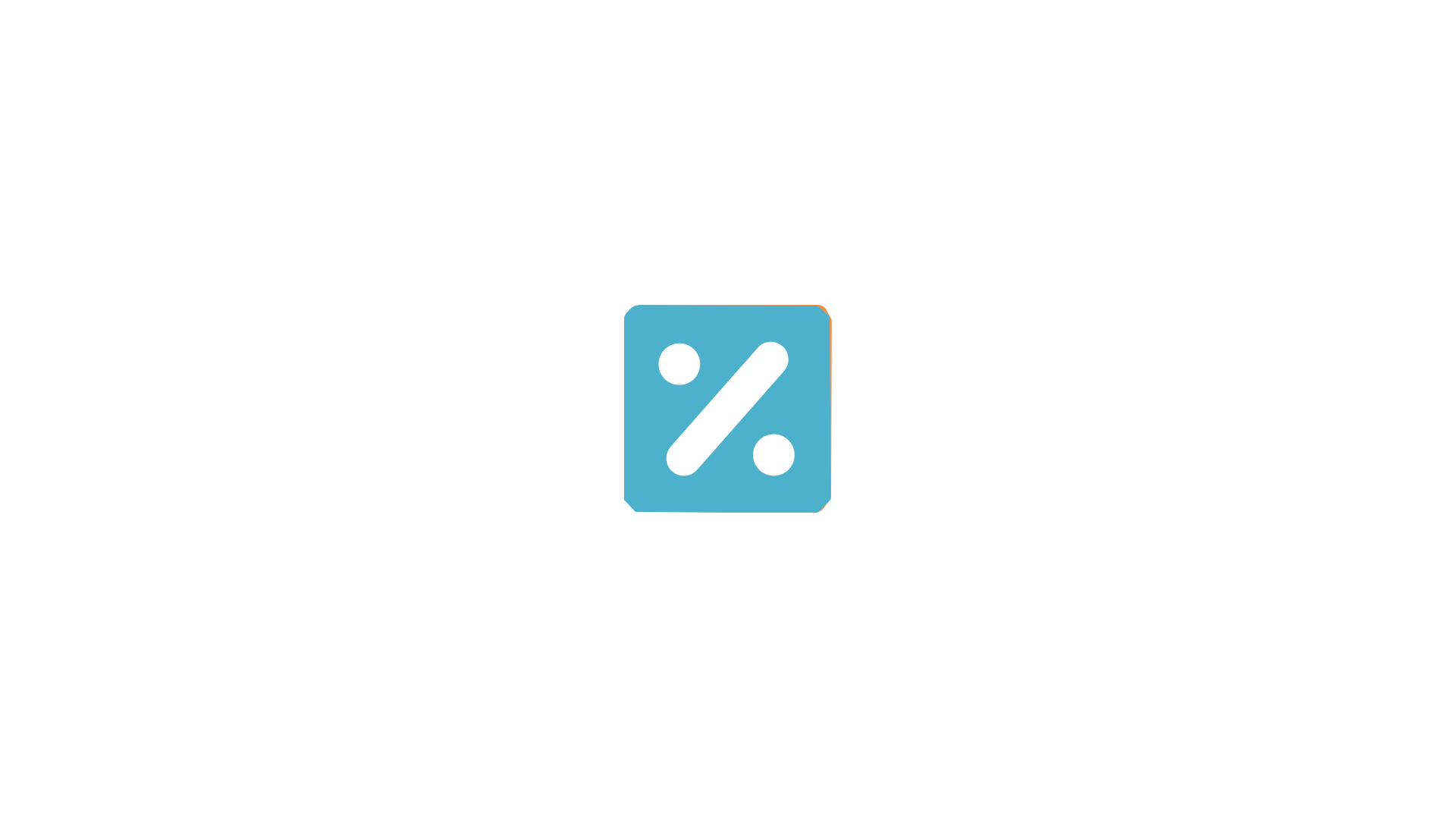 ОДГОВОР:
    Милош је сваког дана прелазио 38 километара пута.
ЗАДАЦИ ЗА САМОСТАЛАН РАД:
Ријешите 1. и 3. задатак на страни 33. у Радном листу из математике.